MGA E1 F18 STUDY GUIDE
UPPER LIMB AND BACK
[Speaker Notes: Resources: 
Teachmeanatomy.com 
Michigan University questions: https://web.archive.org/web/20170728121704/http://www.med.umich.edu/lrc/coursepages/m1/anatomy2010/html/courseinfo/mich_quiz_index.html
BRS questions
Grey’s Anatomy questions
First Aid: mnemonics]
Spine
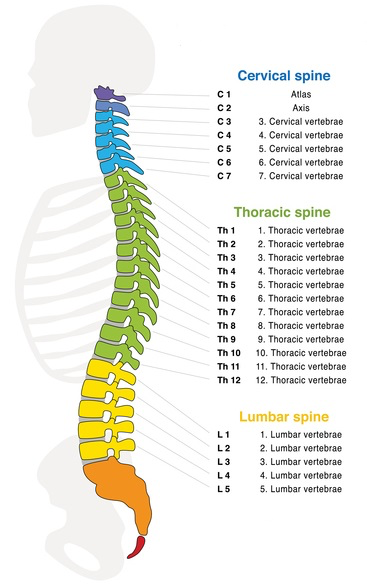 Lordotic vs Kyphotic Curves
Lordotic: cervical and lumbar
Kyphotic: thoracic and sacrum
Excessive kyphosis: osteoporosis wedge fracture


7 Cervical, 12 thoracic, 5 lumbar and sacral vertebrae
“Breakfast at 7, Lunch at Noon, Dinner at 5”
Thoracic vertebrae articulate with ribs (via facets)
Vertebrae
Typical





Violent hyperextension  injury to pedicle and spine
Unique
C3-7








Bifid Spinous Process
Transverse Foramen for Vertebral A (C6  C1) –not C7
Thoracic
Sup/Inf Costal facets
Heart shaped body
Lumbar
Large, kidney shape body
Cervical vertebrae 
Articular facets-–horizontally oriented
Tightly intertwined
Dislocated more easily than fractured
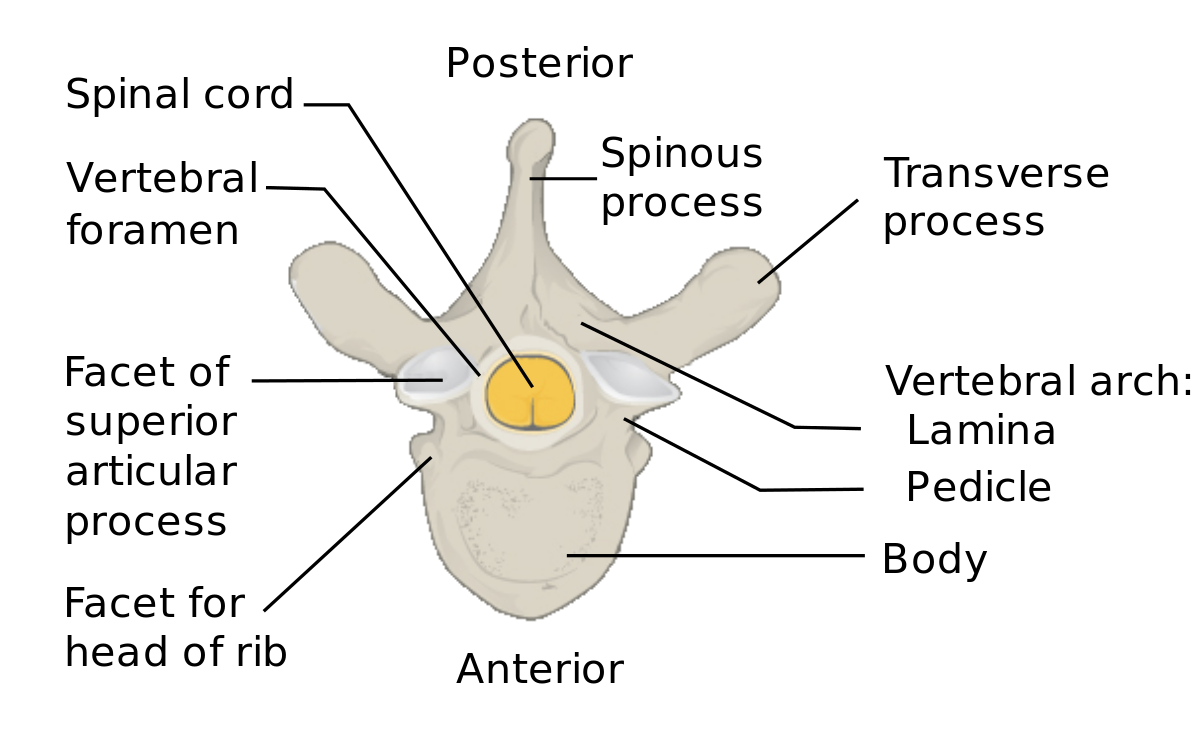 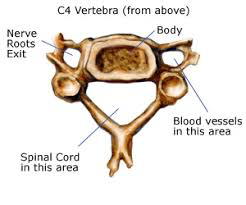 [Speaker Notes: Costal  means rib]
Atlas (C1) and Axis (C2)
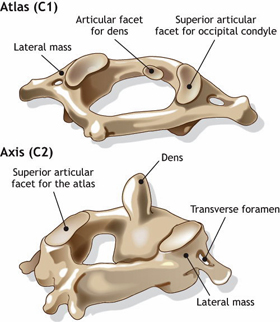 Atlas (C1)–no spinous process and no body
Axis (C2) –has spinous process and body
Dens of axis articulates with anterior arch of atlas (Atlanto-Axial joint)
Held by the transverse ligament of the atlas
Laxity will allow subluxation of C1 on C2  quadriplegia
Alar ligament– attaches from dens to occipital bone (atlanto-occipital joint); rupture  increases contralateral movement
Sacrum and Coccyx
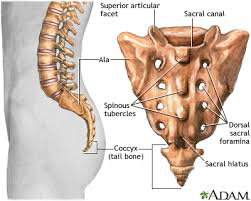 Fused vertebrae
Sacral Hiatus: missing lamina (L4 or L5)
Articulates with the pelvis
Intervertebral joints and discs
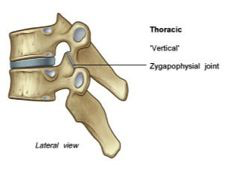 Zygapophysial joints-between superior and inferior articular processes  synovial joints
Most common disc herniation = Posterolateral
Thinner part of annulus fibrosus and no ligament support
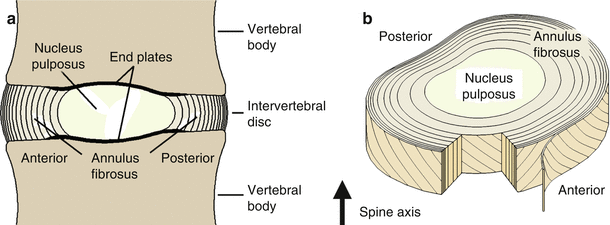 Ligaments of the Spine
Continuous: 
Supraspinous Ligament – limits flexion
Becomes the nuchal ligament in the cervical spine 
Posterior Longitudinal Ligament (PLL) – limits flexion
Anterior Longitudinal Ligament (ALL) – prevents hyperextension
Whiplash injury: spinal cord can be severed 
Discontinuous: 
Ligamentum Flavum – between the lamina
Interspinous Ligament – between the spines
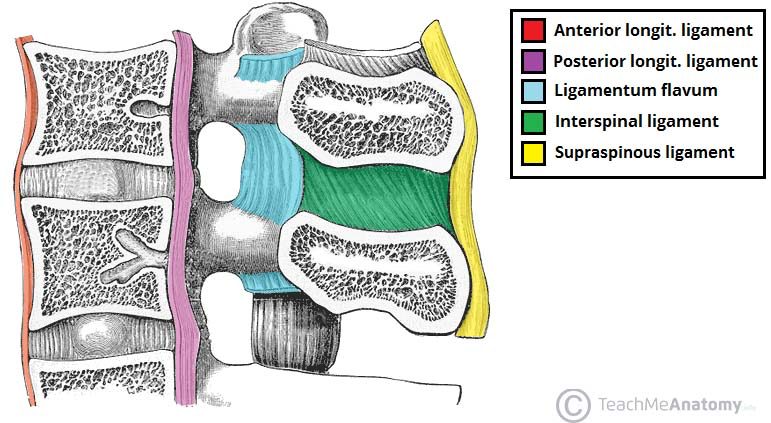 Blood Supply to Vertebrae
Arterial
Spinal Branch: in the intervertebral foreamen 
Supplies bone, ligaments, meniges 
Radicular/Segmental Medullary
Supplies roots and spinal cord
Venous
Intervertebral Vein: travels with spinal branch a.
Basivertebral vein: Drains the bone marrow
In the body
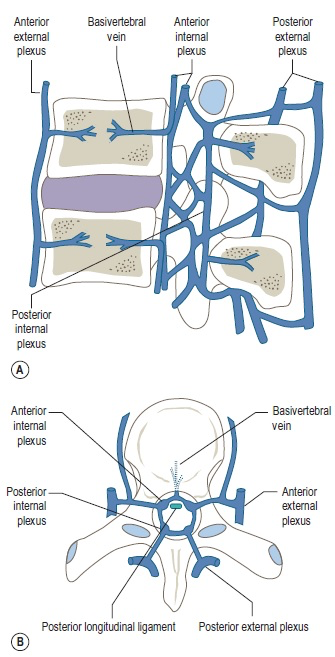 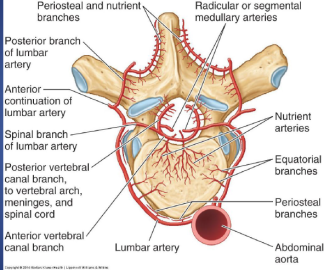 Extrinsic Back Muscles
Movement of upper limbs and ribs
Innervation: Anterior (Ventral) Rami
Superficial muscles: 
Trapezius, Latissimus Dorsi, Rhomboid Major/Minor, Levator Scapulae 
 Intermediate muscles: 
Serratus Posterior Superior and Inferior
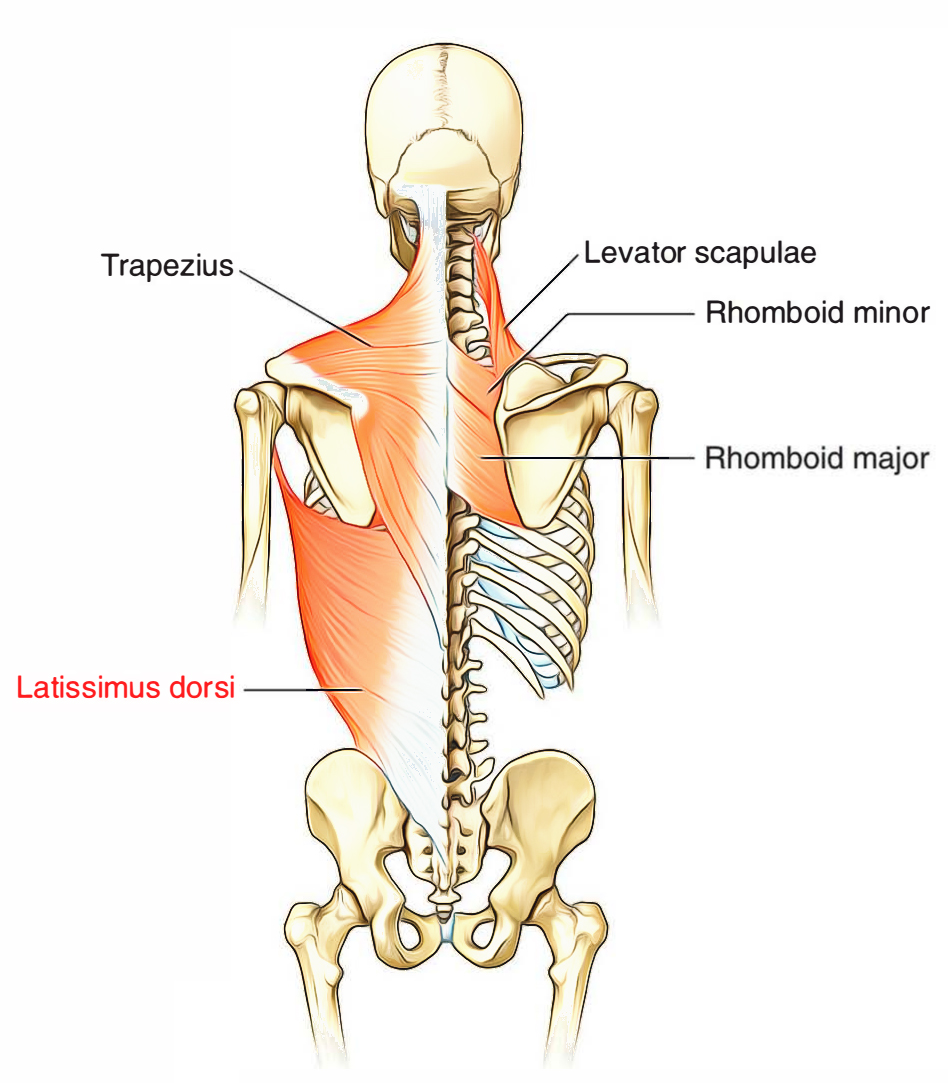 Trapezius
Attachments: Occipital bone and nuchal ligament, spinous processes, spine of scapula and acromion, lateral 1/3 of clavicle 
Innervation: CN XI (Spinal Accessory Nerve) 
Blood supply: superficial branch of transverse cervical artery
Action: 
Superior/Descending: Elevate Scapula/ shrug shoulders
Middle: Adduct/retract Scapula
Inferior/Ascending: Depress scapula from elevated position
Superior and Inferior together rotate scapula upwards  muscle synergy

Injury: Ipsilateral shoulder drop
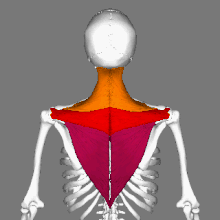 [Speaker Notes: Ipsilateral = same side

Clinical note: Triangle of Auscultation (borders: Lats, Medical Scap, Traps at 6th intercostal space)]
Latissimus Dorsi
Attachments: Intertubercular groove of humerus, lower 3 ribs, iliac crest, thoracolumbar fascia, sacrum, T7 spinous process
Innervation: Thoracodorsal N.
Blood Supply: Thoracodorsal A.
Actions: Adduction of humerus, extension of humerus, Internally rotate humerus 

Muscles with same action: Pec Major, Teres Major, Latissimus Dorsi – “Two Majors and a Miss”
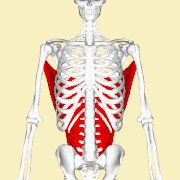 Levator Scapulae and Rhomboids
Levator
Attach: medial scapula at sup angle, transverse processes of C1-4
Action: Elevate Scapula
Rhomboids (“Minor over Major”: minor is superior) 
Attach: Minor --Spinous process (C7-T1), medial scapula at level of spine
	           Major– Spinous process (T2-T5/6), medial scapula below spine 
 Action: Adduct/retract scapula 
Innervation: Dorsal Scapular Nerve
Blood Supply: Dorsal Scapular A or Deep Branch of Transverse Cervical Artery
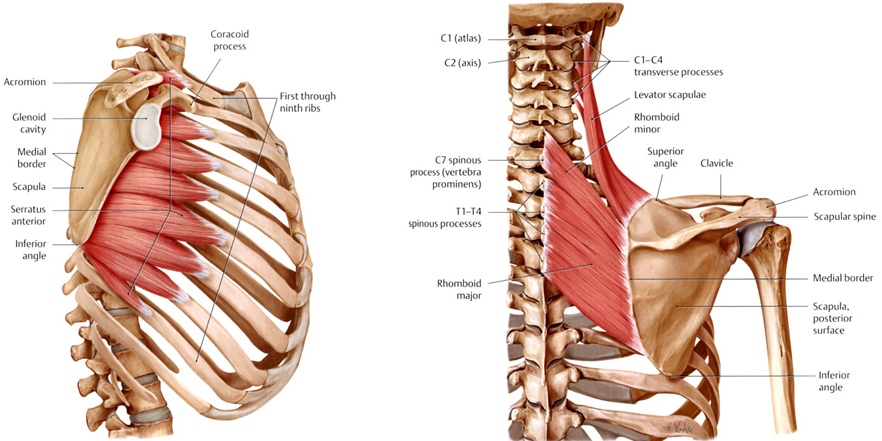 Serratus Posterior Superior and Inferior
Innervation: Anterior Rami of Intercostal Nerves
Action: Proprioception (where you are in space), and elevate/depress ribs
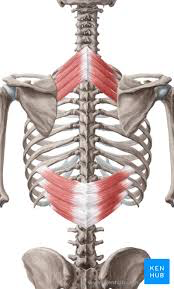 Intrinsic Back Muscles
True back muscles: support and move vertebrae, maintain posture
Innervation: Posterior (dorsal) rami
Deep muscles: (deep to deepest)
Spinotransversalis < erector spinae < transversospinales < intrinsics
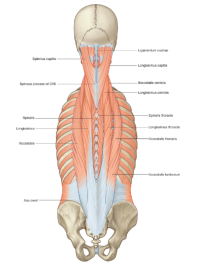 Spinotransversalis
Splenius capitis and cervicis 
“If you put a splint on then it will be over the arm”: splenius is on top of the other deep muscles 
Attaches: nuchal ligament, spinous processes, transverse processes, and mastoid process 
Action: Bilaterally extend head and neck, Unilaterally rotate neck ipsilaterally
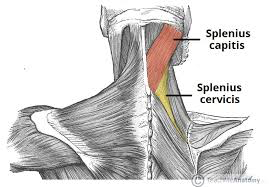 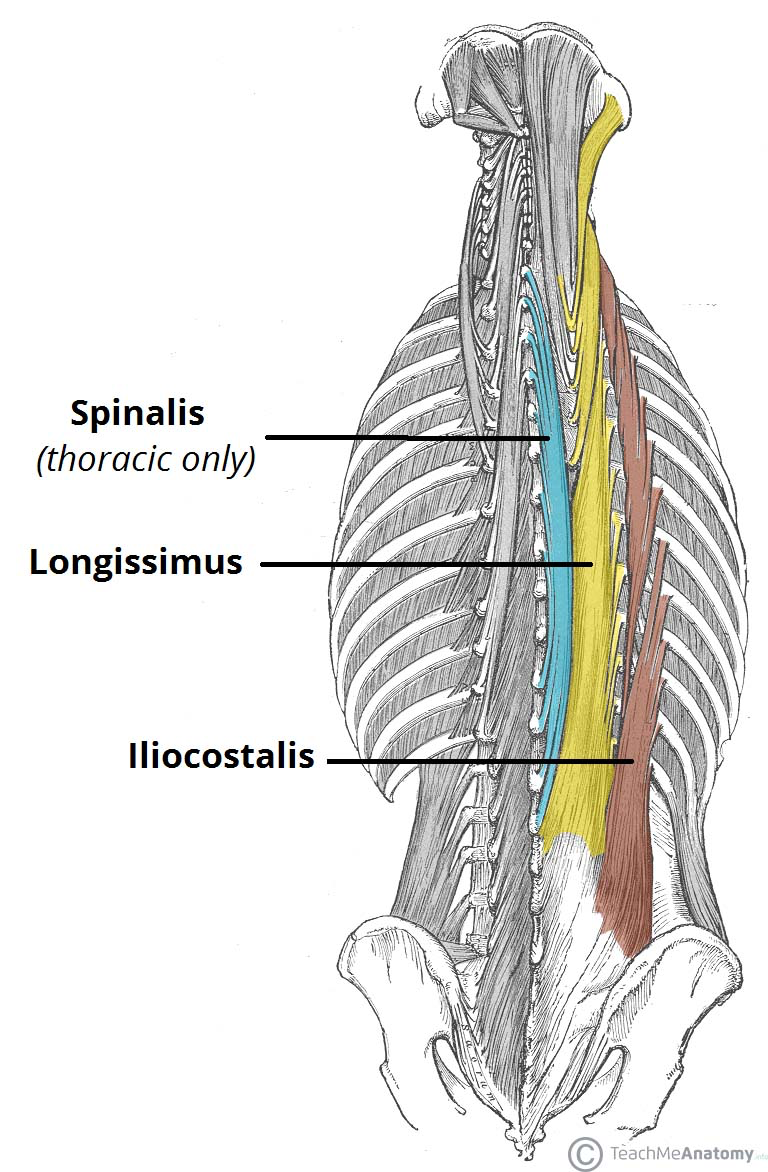 Erector Spinae
Iliocostalis, Longissimus, Spinalis 
“I Love Spinach” and Spinalis is medial on the spine

Iliocostalis, Longissimus arise inferiorly as a broad tendon
Actions: Spine posture, Bilaterally extend spine, Unilaterally flex the spine ipsilaterally when upright
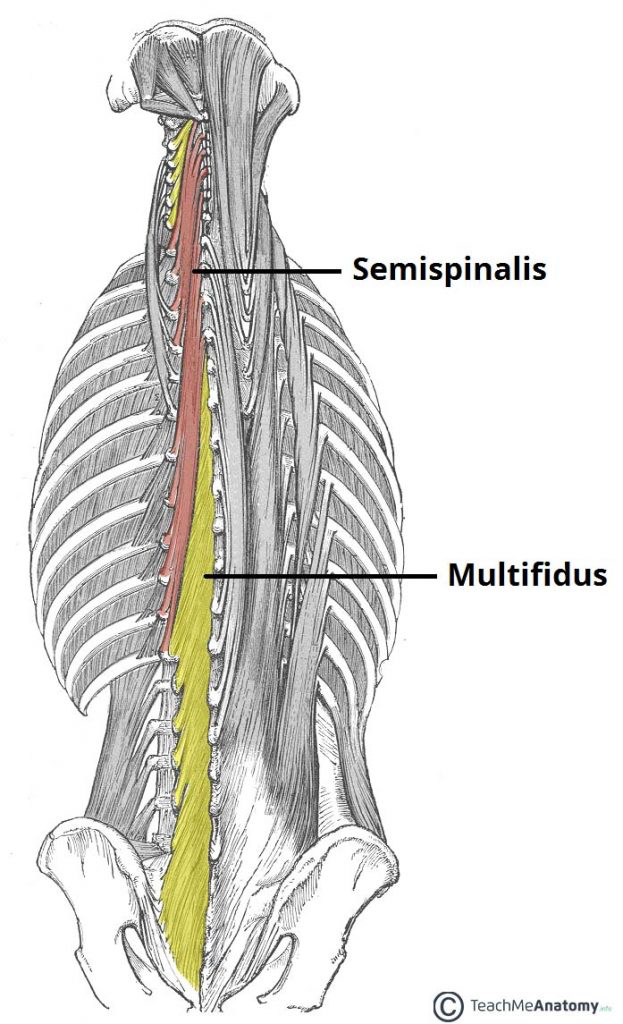 Transversospinalis
”Rip My Shirt”
Semispinalis
 semi on skull, semi on spine
Capitis, Cervicis, Thoracis: Capitis overlies Cervicis 
Multifidus 
Largest in lumbar region
Important for posture
Rotatores 

Action: Maintain posture, proprioception, Bilaterally extend spine and head, and unilateral rotate head and spine contralaterally
Suboccipital Triangle
Borders: Rectus capitis posterior major, Obliquus capitis inferior, Obliquus capitis superior 
Not in triangle: Rectus capitus posterior minor
Attachments: Transverse process of C1, Spinous process of C2, Occiput
Nerves: C1 DR-suboccipital (motor), C2 DR-greater occipital (sensory)
Blood Supply: Vertebral A and Occipital A
Action: Bilaterally extend the head, Unilaterally: rotate ipsilaterally
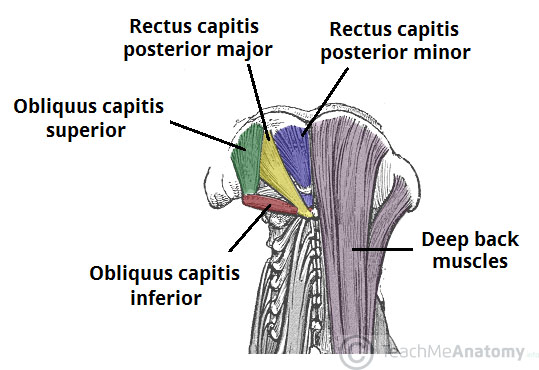 Nervous System
Somatic = external environment
Visceral = internal environment
Spinal roots are Motor OR Sensory (not mixed)
Spinal nerves on (ant/post rami) are mixed 
Spinal nerve exits at intervertebral foramen (near zygapophysial joint)
Posterior (Dorsal) Roots – sensory only
S – sensory 
A – afferent 
D – dorsal horn
Anterior (Ventral) Roots—motor only
V – ventral 
E – efferent
M – motor
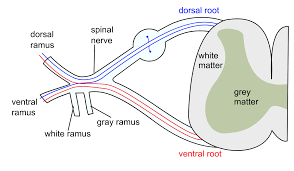 Vertebral canal and Meninges
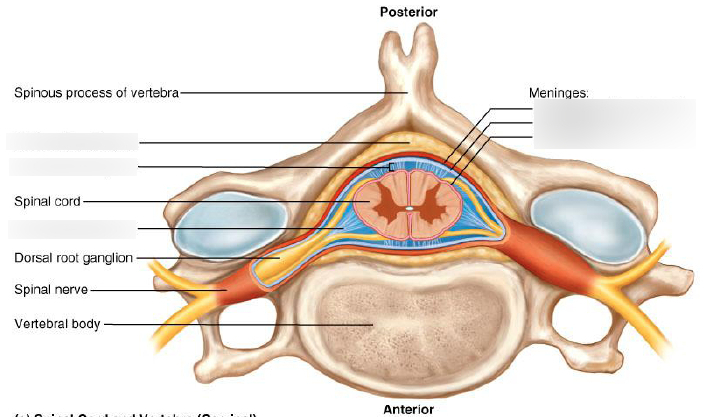 Contents: spinal cord, meninges, epidural fat, venous plexus, arteries, nerves

Meninges and spaces: lateral to medial
(Epidural space)  Dura mater  (Subdural space)  Arachnoid mater  (Subarachnoid space)  pia mater  (spinal cord)
Epidural space and Subarachnoid space = true space 
Subarachnoid – contains CSF
Subdural space = potential space
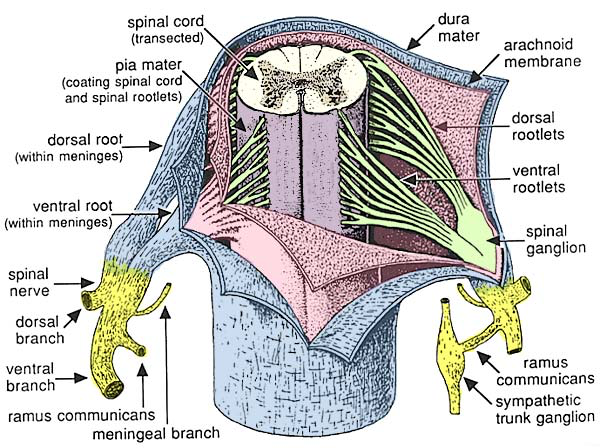 Herniations and Affected Nerves
L4/L5 Posteriolateral herniation?
L5 affected
Posterolateral
[Speaker Notes: Please get help if you don’t understand this concept!]
Conus Medullaris and Cauda Equina
Conus Medullaris Ends at L1-L2
Cauda Equina begins after termination of spinal cord
Denticulate Ligaments –lateral extensions of pia mater that help with anchoring
Lumbar cistern:
Continuation of the
Subarachnoid space
(L2-S2)
Do spinal tap b/t
L3-L5
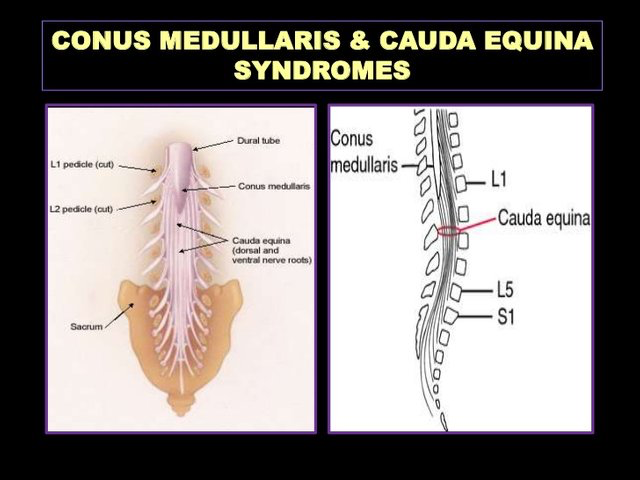 Joints of the shoulder
Sternoclavicular joint
Acromioclavicular joint
Rotation, gliding
Glenohumeral joint
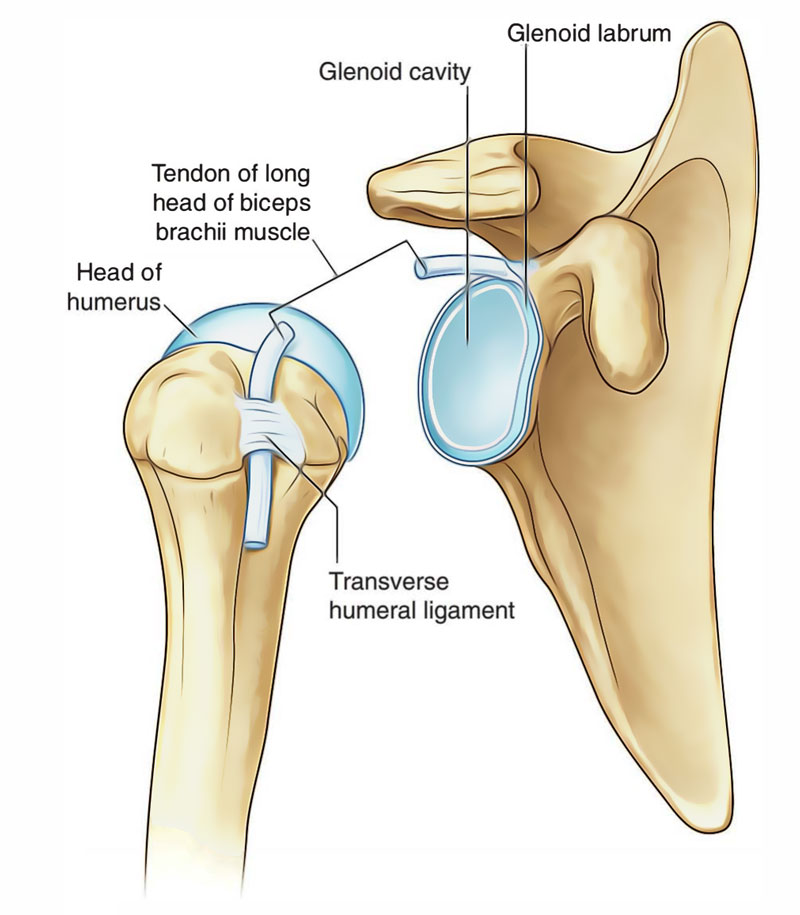 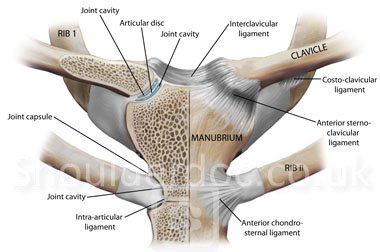 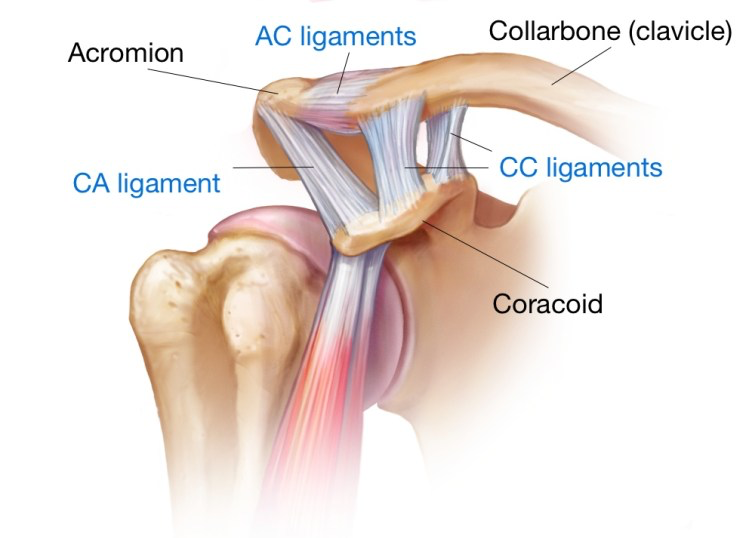 Separation: 1st—AC lig, 2nd– CC lig
[Speaker Notes: CA = cracoaromial
AC = acromioclavicular 
CC = coracoclavicular]
Blood Supply to the Shoulder
Arteries 
Suprascapular + Subscapular + Anterior/Post Circumflex humeral + Circumflex scapular arteries anastomosis
Veins
Cephalic  Axillary  Subclavian v.
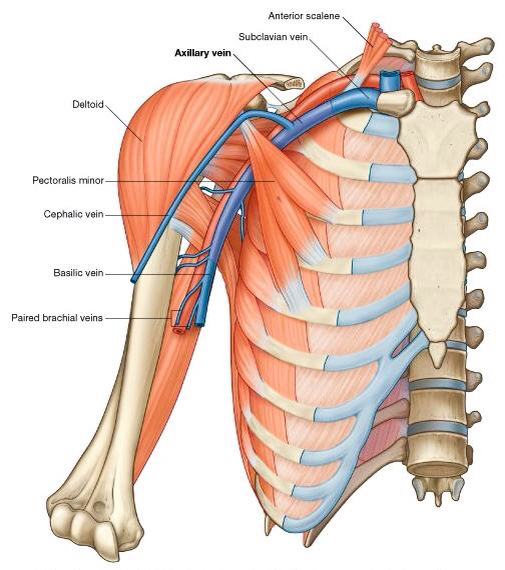 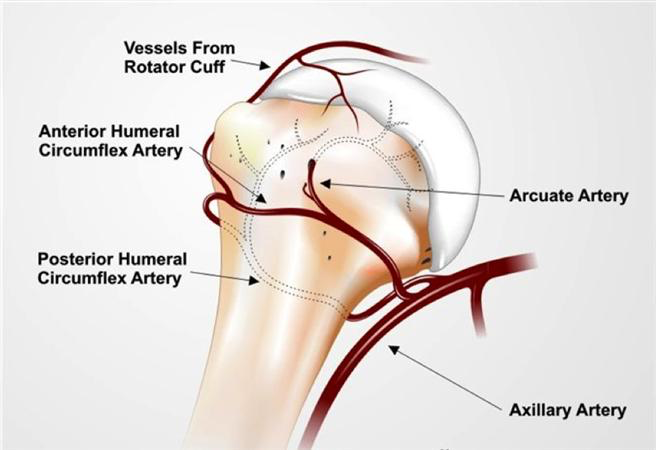 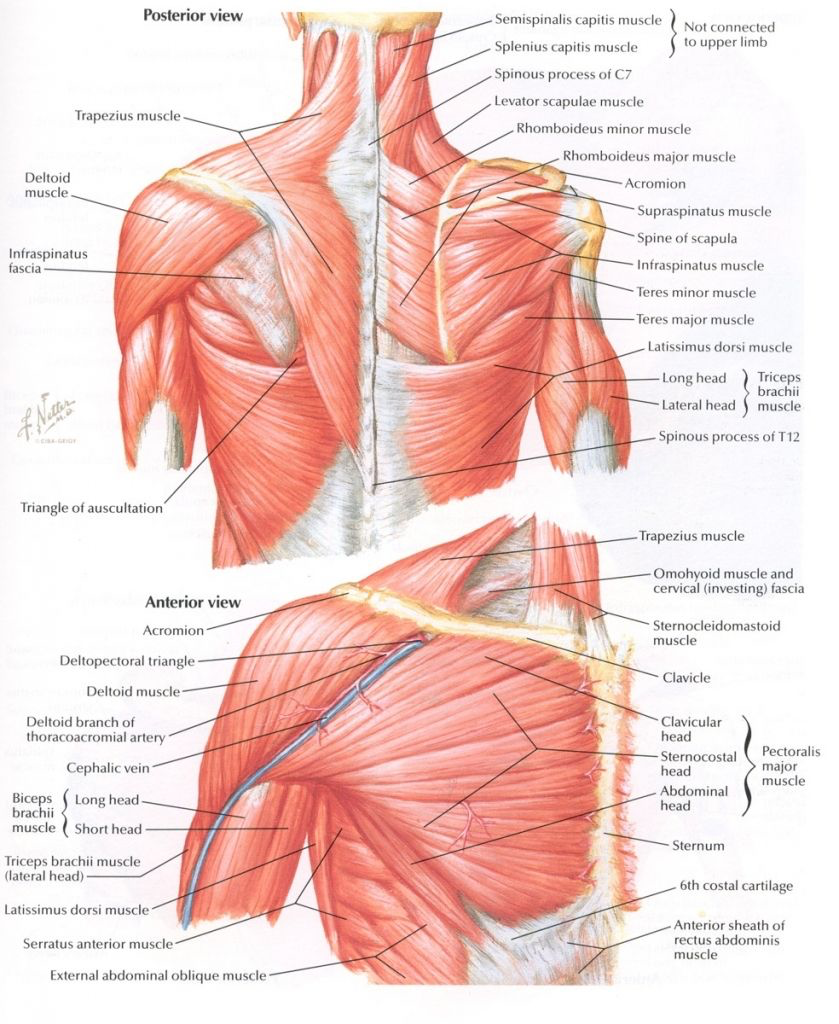 Shoulder Muscles
Axioappendicular
Posterior
Trapezius, Latissimus Dorsi, Rhomboids, Levator scapulae 
Anterior
Pectoralis major/minor, Serratus anterior, subclavius
Scapulohumeral 
Rotator Cuff 
Supraspinatus, infraspinatus, teres minor, subscapularis
Other muscles
Deltoid, teres major
Serratus anterior
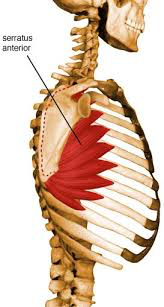 Innervation: Long Thoracic N
Injury? “winged scapula”
Blood supply: Superior and Lateral thoracic artery
Action: Lateral rotates and protracts the scapula (punch forward) and abduction >100 degrees
[Speaker Notes: Long thoracic Nerve: comes off of C5-C7-- “ C5, C6, C7—wings to heaven”
Lateral thoracic artery: off of axillary a. (Sixties Teens Love Sex and Pot)

Abductors: 1st 15 degrees: supraspinatus
	15-100 degrees: deltoid
	>100 degrees: serratus anterior]
Pectoralis Major and Minor
Pec Major:
Innervation: Lateral and Medial Pec Nerves
Blood supply: Pectoral branch of Thoracoacromial trunk
Actions: flexion, adduction, internal rotation of arm
Pec Minor:
Innervation: Medial Pec N 
Goes through pec minor to get to major
Blood supply: Pectoral branch of Thoracoacromial trunk
Actions: Stabilizes the scapula by drawing it inferiorly and anteriorly against the thoracic wall
Stab wound superior, lateral? 
Affects Lateral Pec N
Weakened adduction and internal rotation of arm
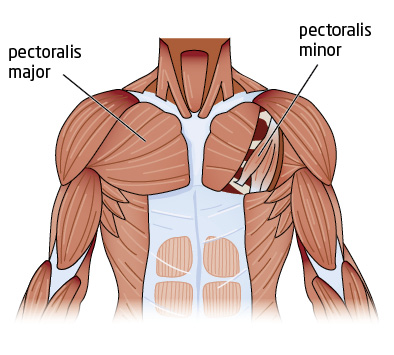 [Speaker Notes: Major is actually over minor in this case but usually is minor over major.]
Subclavius
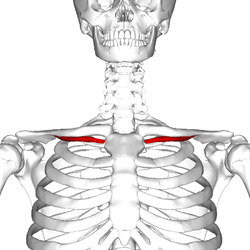 Innervation: N to subclavius 
Blood supply: Clavicular Branch of Thoracoacromial trunk
Action: anchors and depresses clavicle
Deltoid
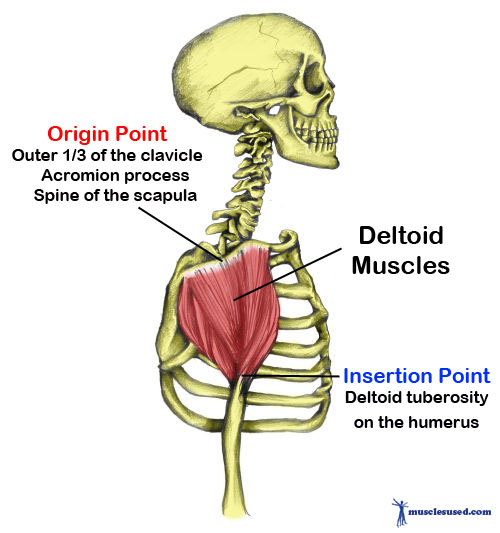 Innervation: Axillary N (posterior cord)
Blood Supply: Deltoid branch of Thoracoacromial artery, Ant/Post humeral circumflex A
Actions: Flexes and internally rotates humerus, abducts the arm (15 -100 degrees), extends and laterally rotates the arm
[Speaker Notes: Thoracoacromial artery: comes off axillary a. (Sixties Teens Love Sex and Pot)]
Teres major
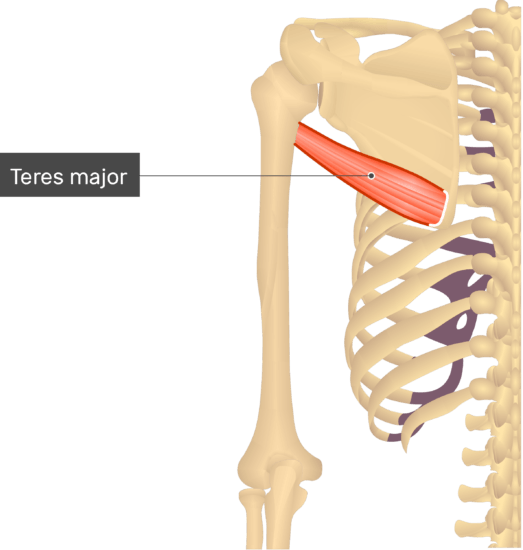 Innervation: Lower subscapular N.
Blood supply: Subscapular and Circumflex scapular arteries 
Action: Internally rotates and adducts the arm
Rotator Cuff Muscles
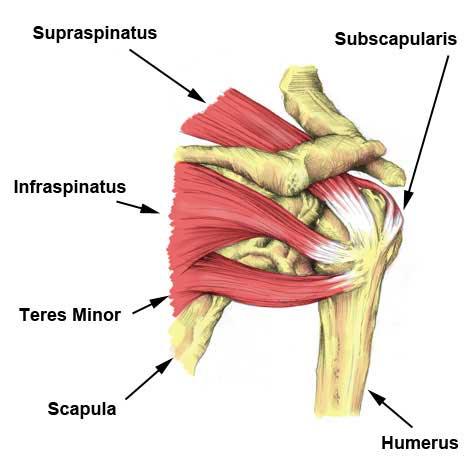 SITs Muscles
SIT
Supraspinatus
Infraspinatus
Teres Minor
All attach on greater tubercle of humerus (more posterior) so they externally rotate
s
Subscapularis
Attach on lesser tubercle (more anterior) so it internally rotates
Rotator Cuff Muscles
“Army Over Navy”: Suprascapular Artery runs over the (bridge) ligament and the Nerve
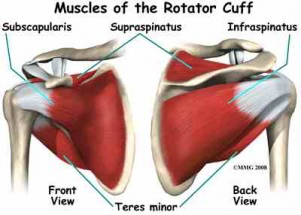 Quadrangular space and Triangular Space/Interval
Triangular Interval
Radial N.
Deep Brachial A.
Borders: Teres Major, Lateral head of the Triceps, Long head of the Triceps
Quadrangular Space
Axillary N.
Posterior circumflex A.
Borders: Teres Minor, Teres Major, humerus, Long head of the Triceps
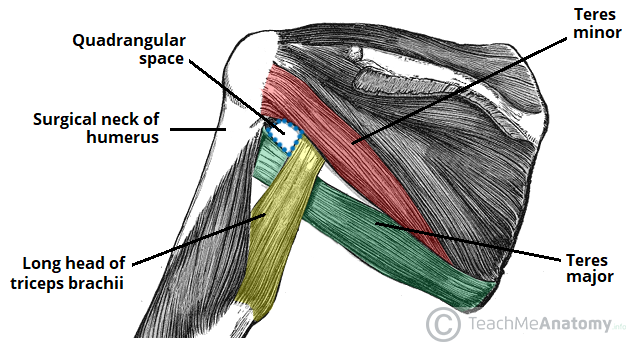 Triangular Space
Circumflex scapular A.
Borders: Teres Minor, Teres Major, Long head of the Triceps
Triangular Space
Triangular Interval
[Speaker Notes: Quadrangular space and Triangular space: contents supply Teres minor (only ones with Teres minor as a border).
Triangular interval: more distal and supplies the posterior arm]
Breast
Innervation: Thoracic intercostal n, supraclavicular n
Blood Supply: Internal thoracic a, Lateral thoracic
LYMPH NODES!!!! Know the path:
Humeral
Scapular  Central  Apical  Supraclavicular  Subclavicular 
Pectoral
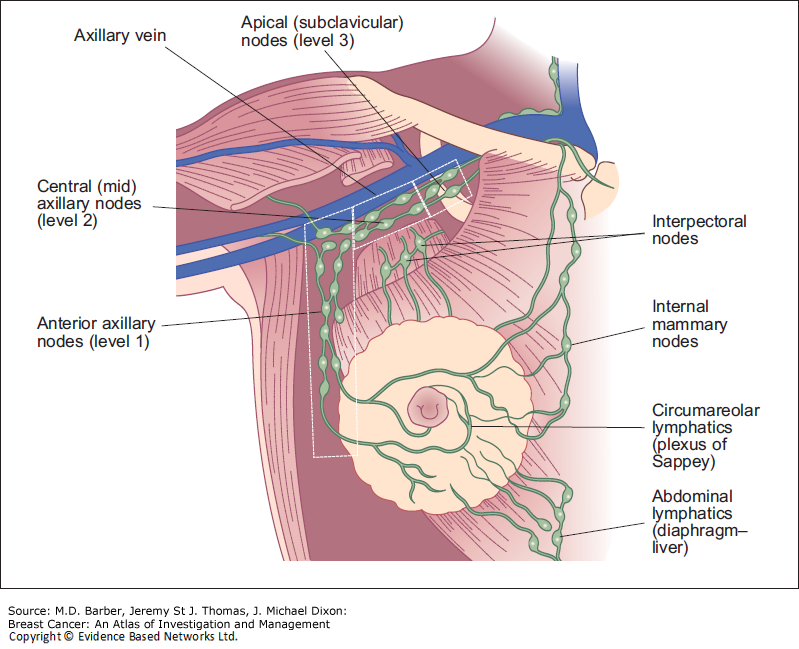 [Speaker Notes: Know how breast CA for example travels. So if there is cancer found in apical, then the next place to check would be supraclavicular]
Axilla
Inlet: Axillary A & V, Brachial Plexus Roots
Floor: skin, clavipectoral fascia, intervostalvertebral N.
Contents:
Medial, Lateral, Posterior Cords of BP
Axillary A and V
Biceps brachii, coracobrachialis 
Walls: 
Medial: Serratus anterior, Thoracic Wall
Lateral: Intertuberal groove
Anterior: Pec Minor/Major, Clavipectoral Fascia
Posterior: Lats, Teres Major, Subscapularis
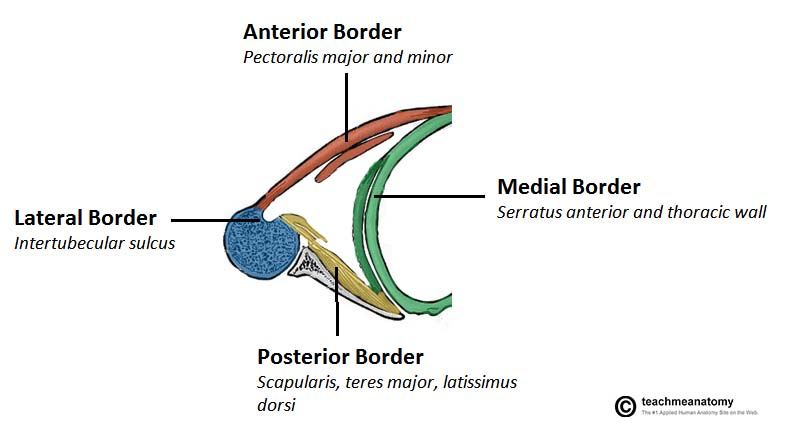 Upper Arm Blood Supply
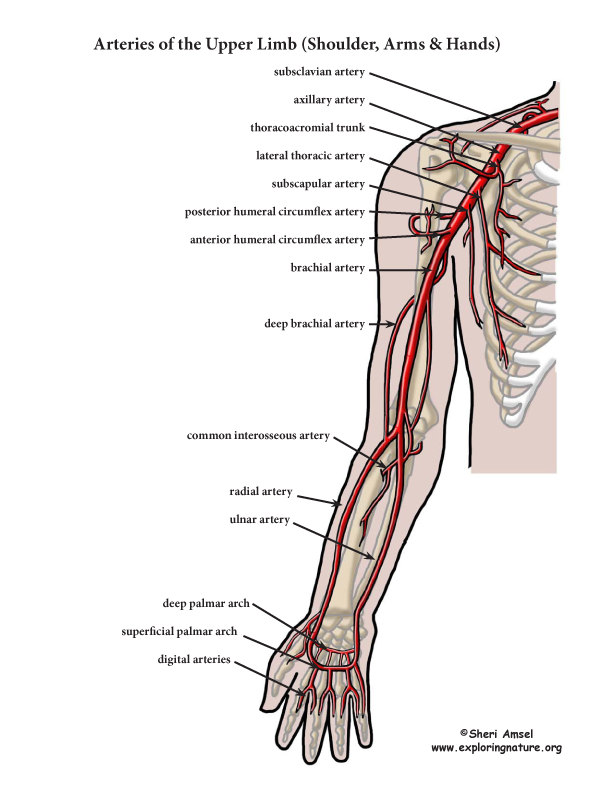 Subclavian Branches
“VITamin C and D”
Vertebral, Internal Thoracic, Thyrocervical Trunk, Costocervical, Dorsal Scapular A
Axillary Branches
“Sixtes Teens Love Sex and Pot”
Superior Thoracic A, Thoracoacromial A, Lateral Thoracic A, Subscapular A (with sex comes STDs: Scapular Circumflex A and Thoracodorsal A), Anterior/Posterior Humeral Circumflex A
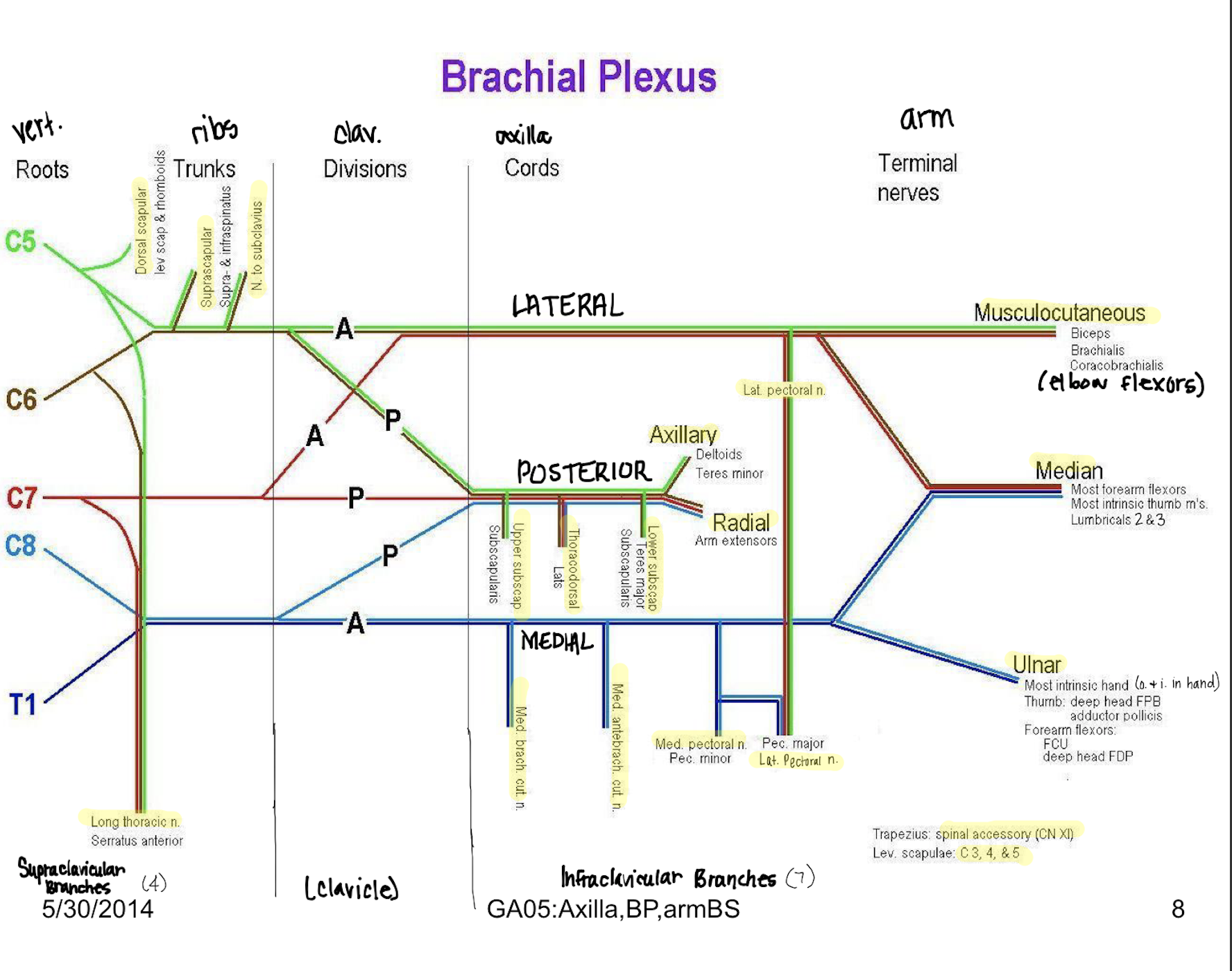 [Speaker Notes: Best thing to do is memorize it and then know what muscle goes to each part. Then I try to think of their actions.

“Randy Travis Drinks Cold Beer”: Roots, Trunks, Divisions, Cords Branches 
MARMU: Musculocutaneous, Axillary, Radial, Median, Ulnar]
Veins of the arm
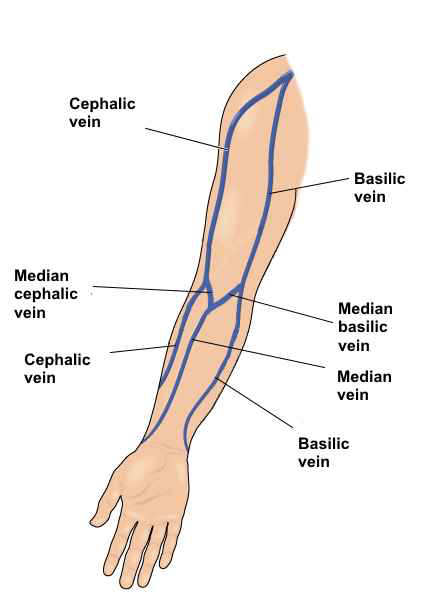 Cephalic Vein – lateral aspect of forearm/arm/dorsal hand 
 Axillary V. 
Basilic Vein– medial aspect of forearm/arm/dorsal hand
 Brachial V.
[Speaker Notes: Know which is lateral and which is medial and what they drain into.]
Brachium
Anterior
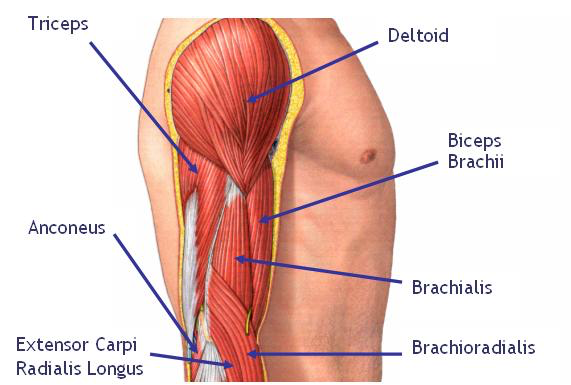 B: Brachial A.
N: Musculocutaneous N.
A: Flexion elbow/shoulder
Biceps Brachii
Coracobrachialis 
Brachialis
Humerus
B: Deep Brachial A.
N: Radial N.
A: Extension of elbow
Triceps Brachii
Posterior
[Speaker Notes: Musculocutaneous pierces coacobrachialis]
Antebrachium
Anterior
Pronator Teres
Flexor Carpi Radialis 
Palmaris Longus 
Flexor Carpi Ulnaris
“Pass, Fail, Pass, Fail”
B: Ulnar A.
N: Median N
A: Flexion of Wrist
Passes under the flexor reticulum
Flexor Digitorum Superficialis
Flexor Digitorum Profundus
Flexor Pollicis Longus
Pronator Teres
B: Ant. IO A.
N: Ant IO N
A: Flexion of Fingers
Ulna
Radial
Lat
Med
B: Post. IO A.
N: Post IO N
A: Ext of Fingers
Extensor Digitorum 
Digitize Minimi
Extensor Carpi Ulnaris
Supinator ***
Abductor Pollicis Longus
Extensor Pollicis Brevis
Extensor Pollicis Longus
Extensor Indicis
B: Radial A.
N: Deep Radial N
A: Extension of Wrist
Brachioradialis **
Extensor Carpi Radialis Longus **
Extensor Carpi Radialis Brevis
Posterior
*** Deep Radial N
**Radial N
[Speaker Notes: Median N travels through pronator teres and gives off the anterior IO]
Dermatomes/Sensory Innervation
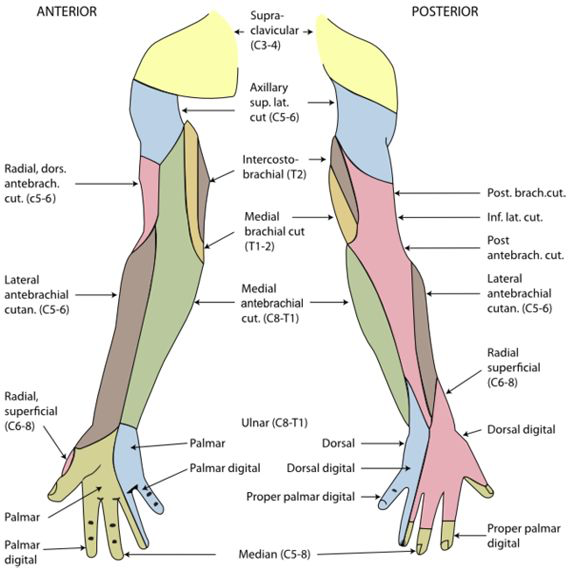 Collateral Circulation around the Elbow
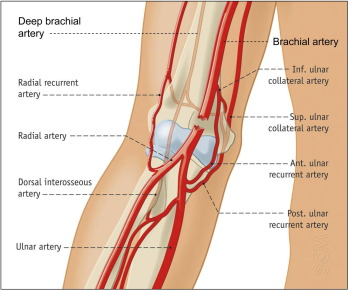 Above elbow:
Medial 
Superior Ulnar Collateral A 
Inferior Ulnar Collateral A
Lateral
Radial and Middle Collateral A (from Deep Brachial)
Below elbow:
Medial
Ant and Post Ulnar Recurrent A
Lateral
Radial Recurrent A
Cubital Fossa
Boundaries: Pronator Teres, Brachioradialis, Brachialis, and Supinator
Contents: Biceps Brachii Tendon, Brachial A, Median N
TAN
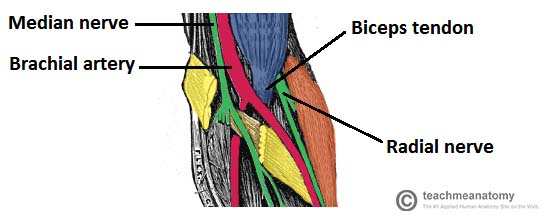 Ligaments of the Elbow
Elbow joint is reinforced by Radial, Ulnar, and Collateral Ligaments
Annular Ligament: encircles the head of the radius 
“Nursemaids’ Elbow”: Child’s elbow slips out of ligament
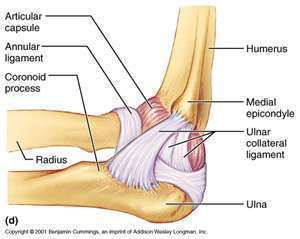 Anatomical Snuff Box
Brevis Sandwich
Extensor Pollicis Longus
Extensor Pollicis Brevis
Abductor Pollicis Longus
Scaphoid bone at base
Can be broken with FOOSH injury
Content: Radial A
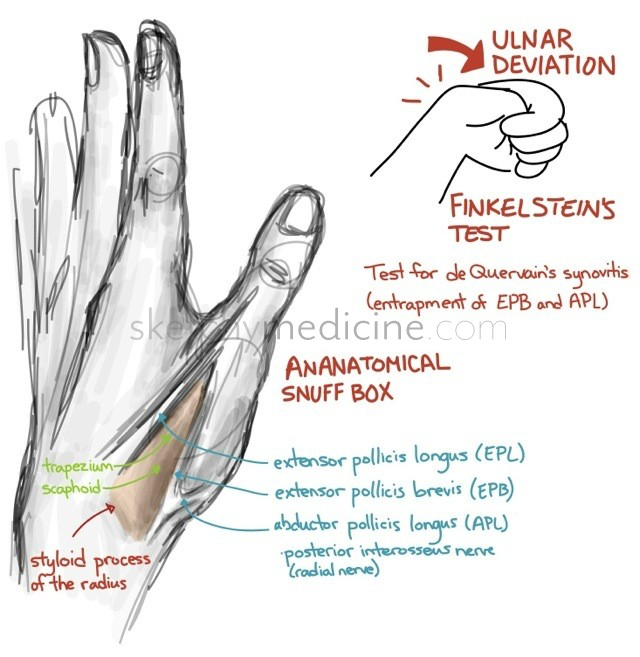 Bones of the Wrist
“Scared Lovers Try Positions That They Can’t Handle”
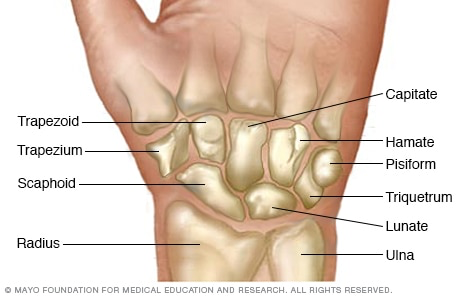 [Speaker Notes: Start with scaphoid and go on the bottom row then start on the top row from lateral to medial]
Hand- Palmar
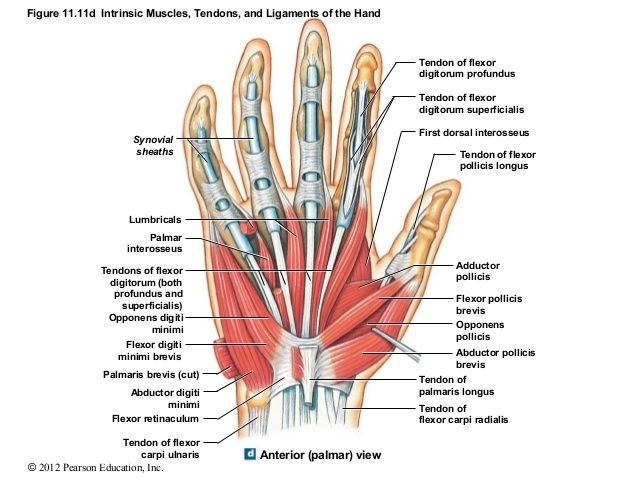 Brevis- “baby” muscles so in hand
Lumbricals attach to Flexor Digitorum Profundas
Innervation: “1/2 Med Loaf”: all other Ulnar N.
Median N: ½ lumbricals (digits 1 & 2), Opponens Pollicis, Abductor Pollicis Brevis, Flexor Pollicis Brevis
Blood Supply: Ulnar A
Interosseous Muscles: 
DAB—Dorsal Abduct
PAD—Palmar Adduct
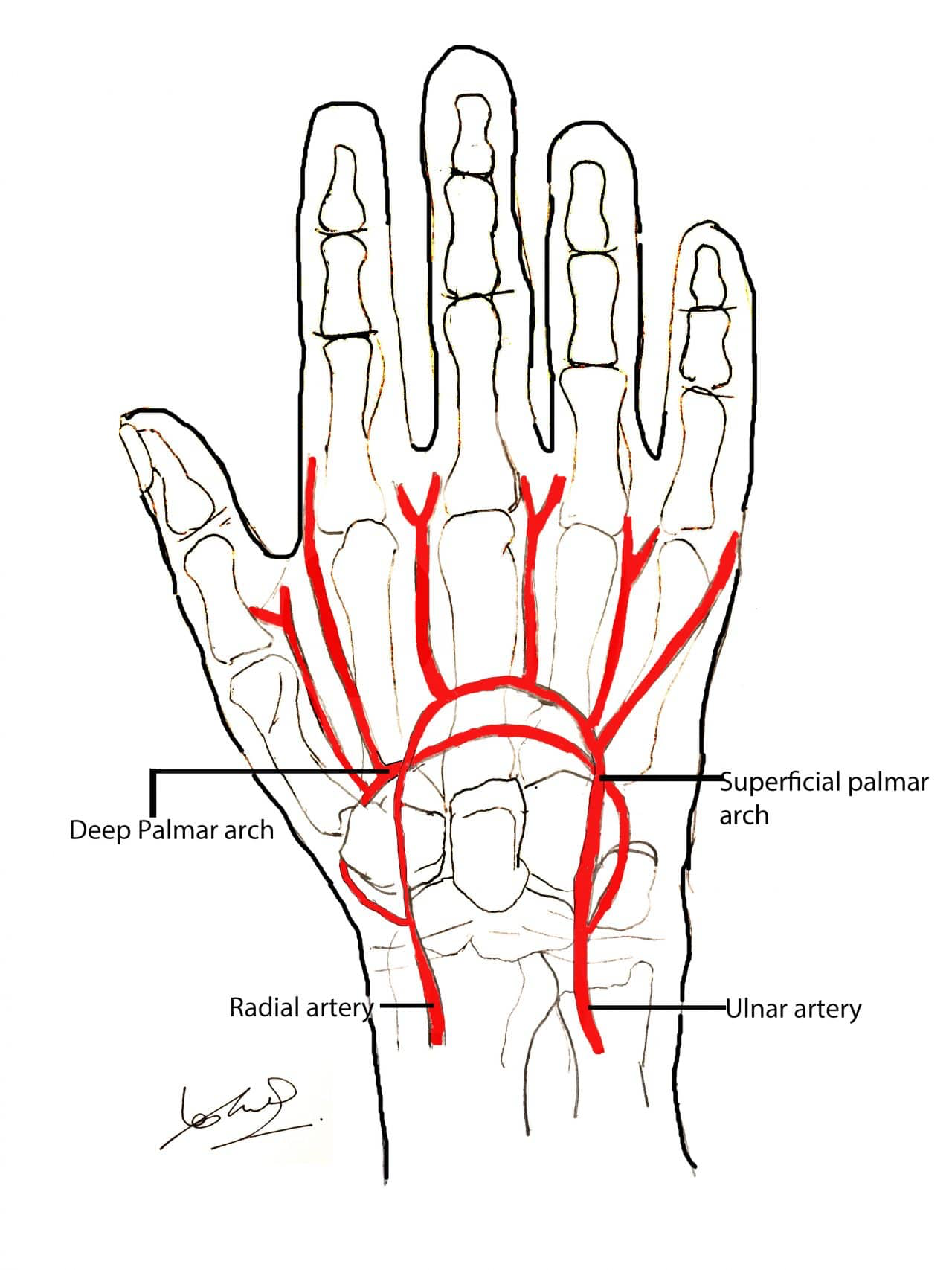 Blood Supply of the Hand
Deep Palmar Arch
Major Supply: Radial A
Superficial Palmar Arch
Major Supply:
      Ulnar A
Nerve distribution of the hand
Joints of the Hand
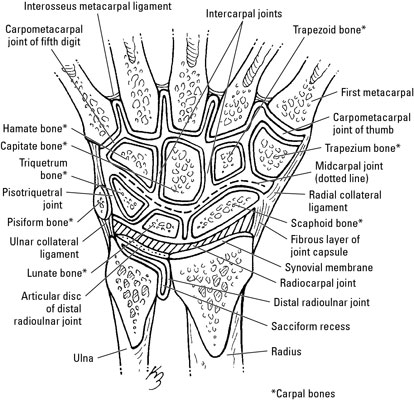 Named for their articulations
Ex. Radiocarpal, Radioulnar, Ulnocarpal disk
Radiocarpal
Between the radius and carpals
Midcarpal
Between the carpals
Carpometacarpal
Between the carpals and metacarpals
Ligaments of the Digits
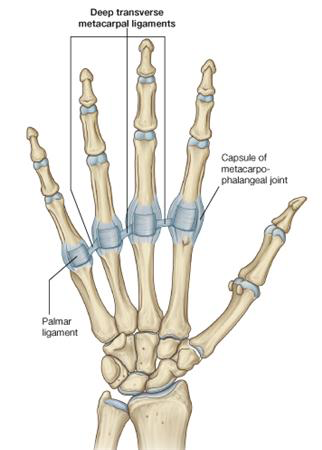 Collateral Ligaments
MCP joints: abduction/adduction
IP joints: flexion/extension
Palmar Ligaments
Prevent hyperextension
Deep Transverse Metacarpal Ligaments
Hold heads of metacarpals together
Review